Chlorophyll Profiles from a(676)
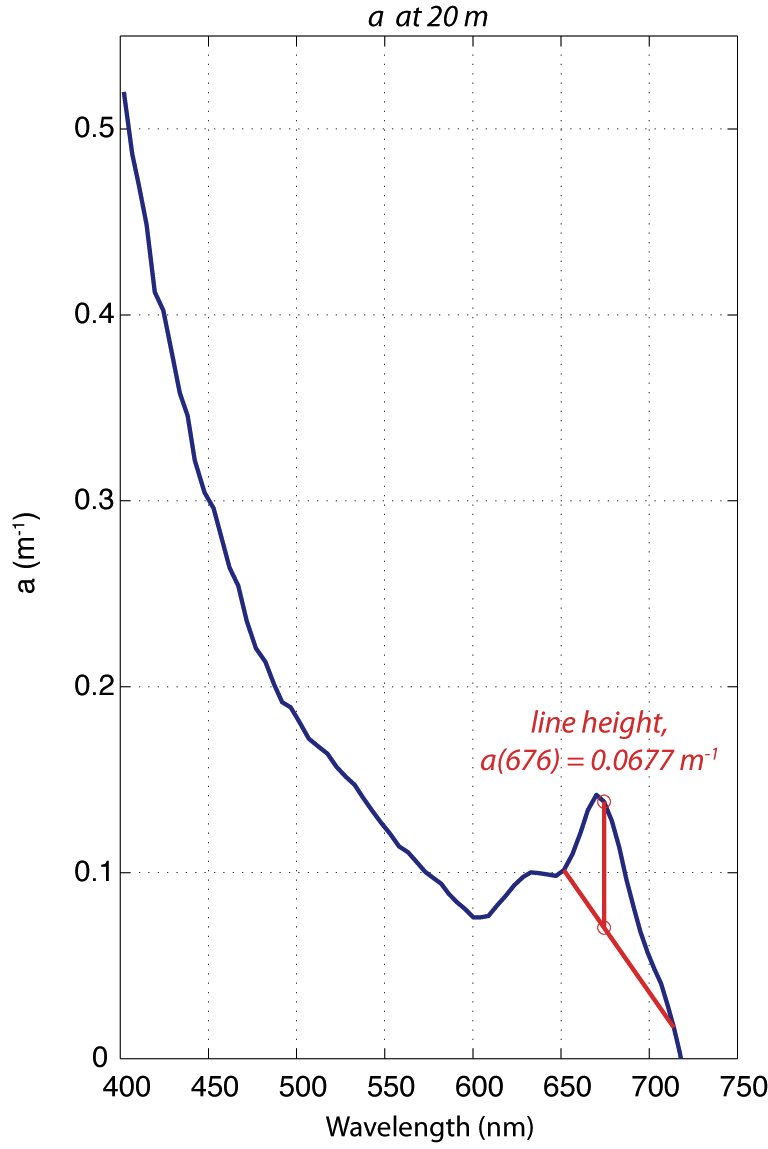 a(676,z) = chl(z)
a*(676)
Chlorophyll Profiles from a(676)
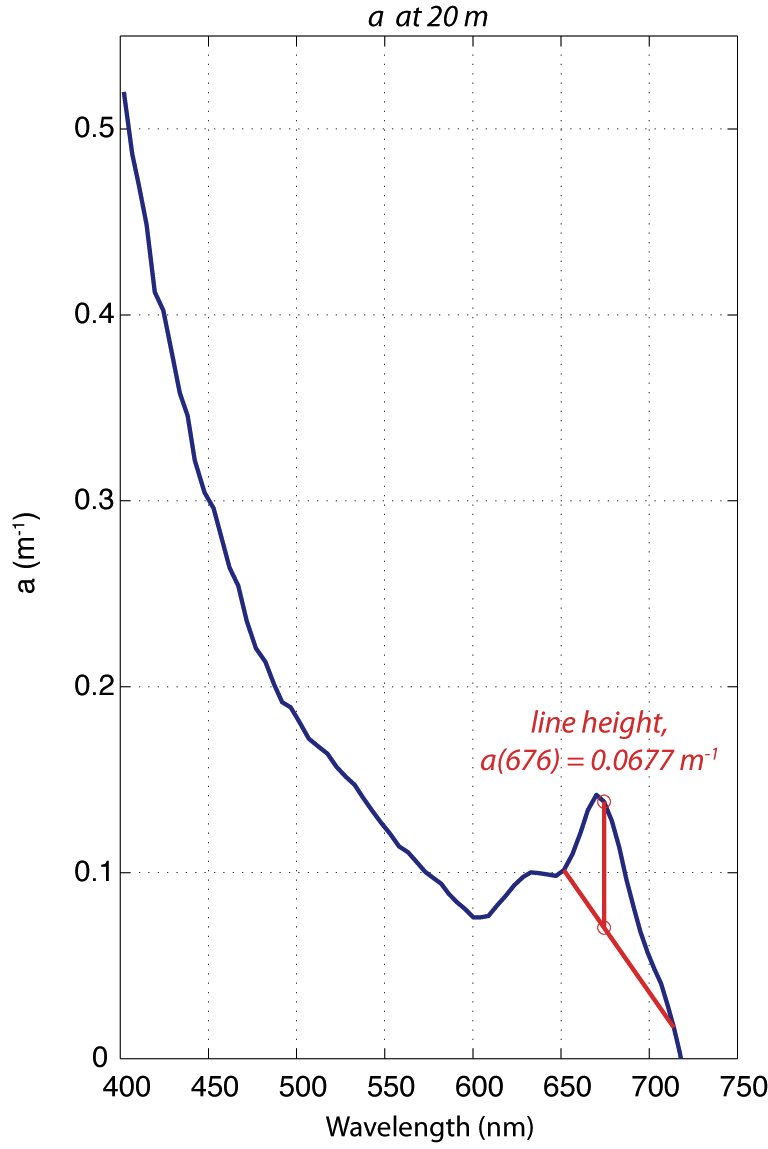 a(676,z) = chl(z)
a*(676)
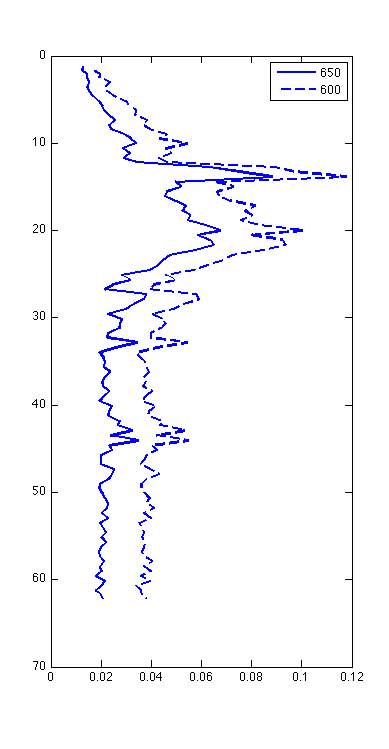 Chlorophyll Profiles from a(676)
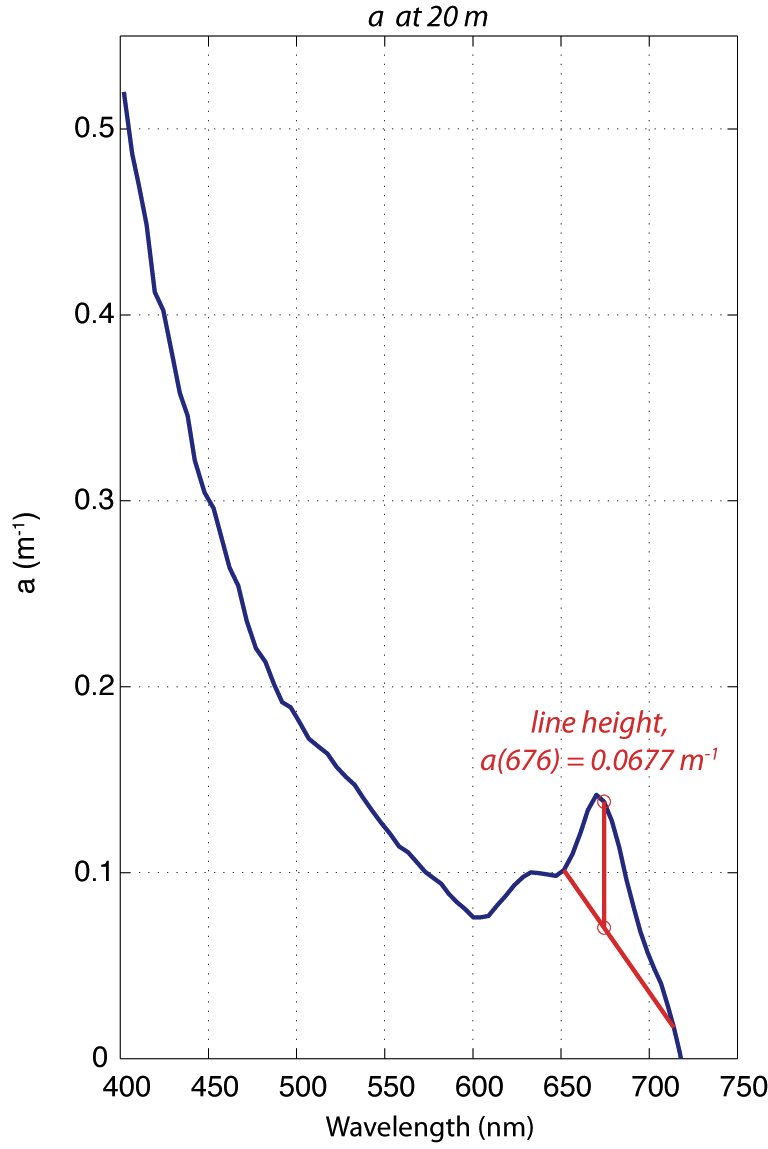 a(676,z) = chl(z)
a*(676)
Depth (m)
Line Height, a(676)  (m-1)
[Speaker Notes: Note higher magnitude of 600, makes sense….]
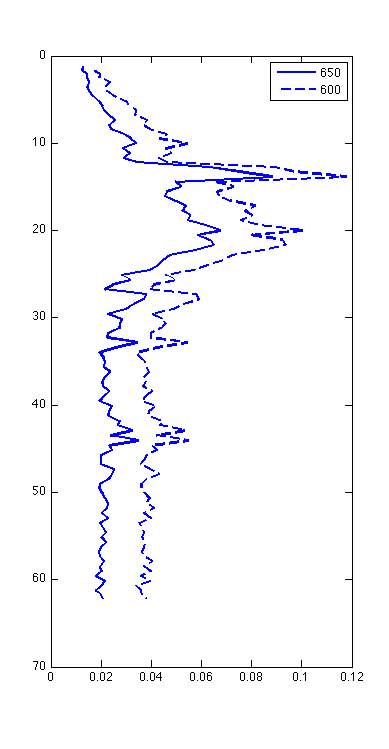 Chlorophyll Profiles from a(676)
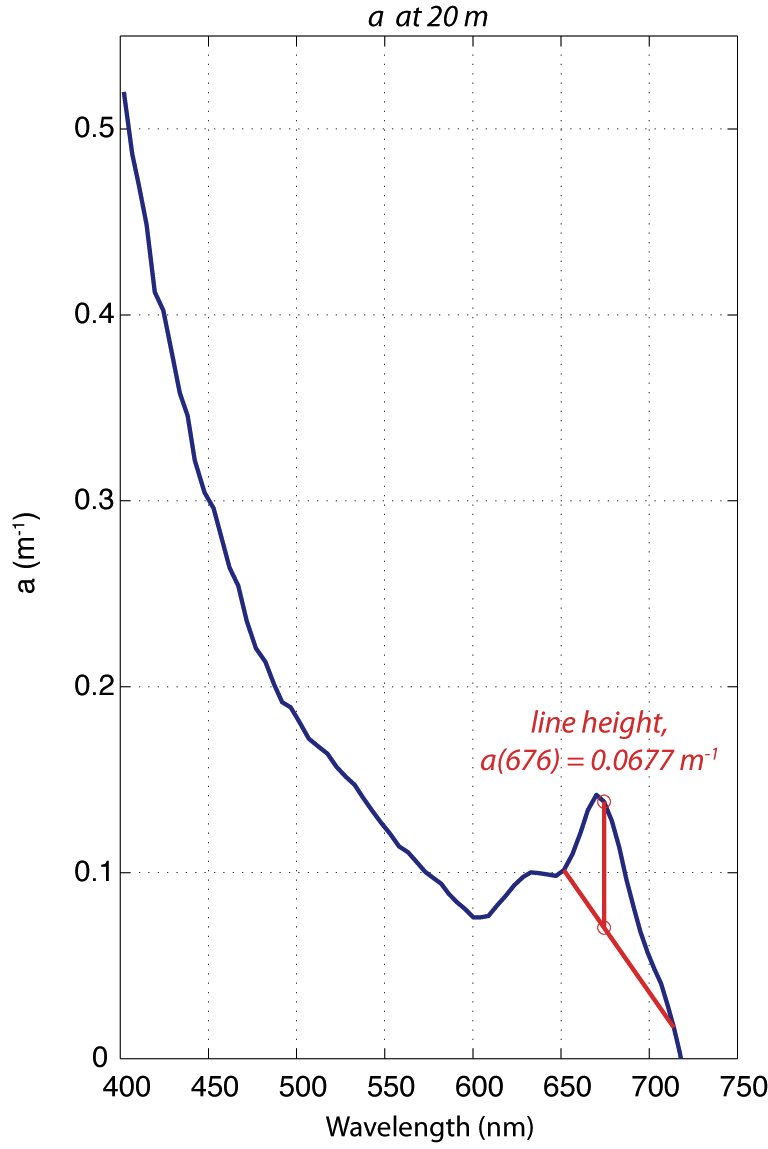 a(676,z) = chl(z)
a*(676)
Depth (m)
Line Height, a(676)  (m-1)
[Speaker Notes: Note higher magnitude of 600, makes sense….]
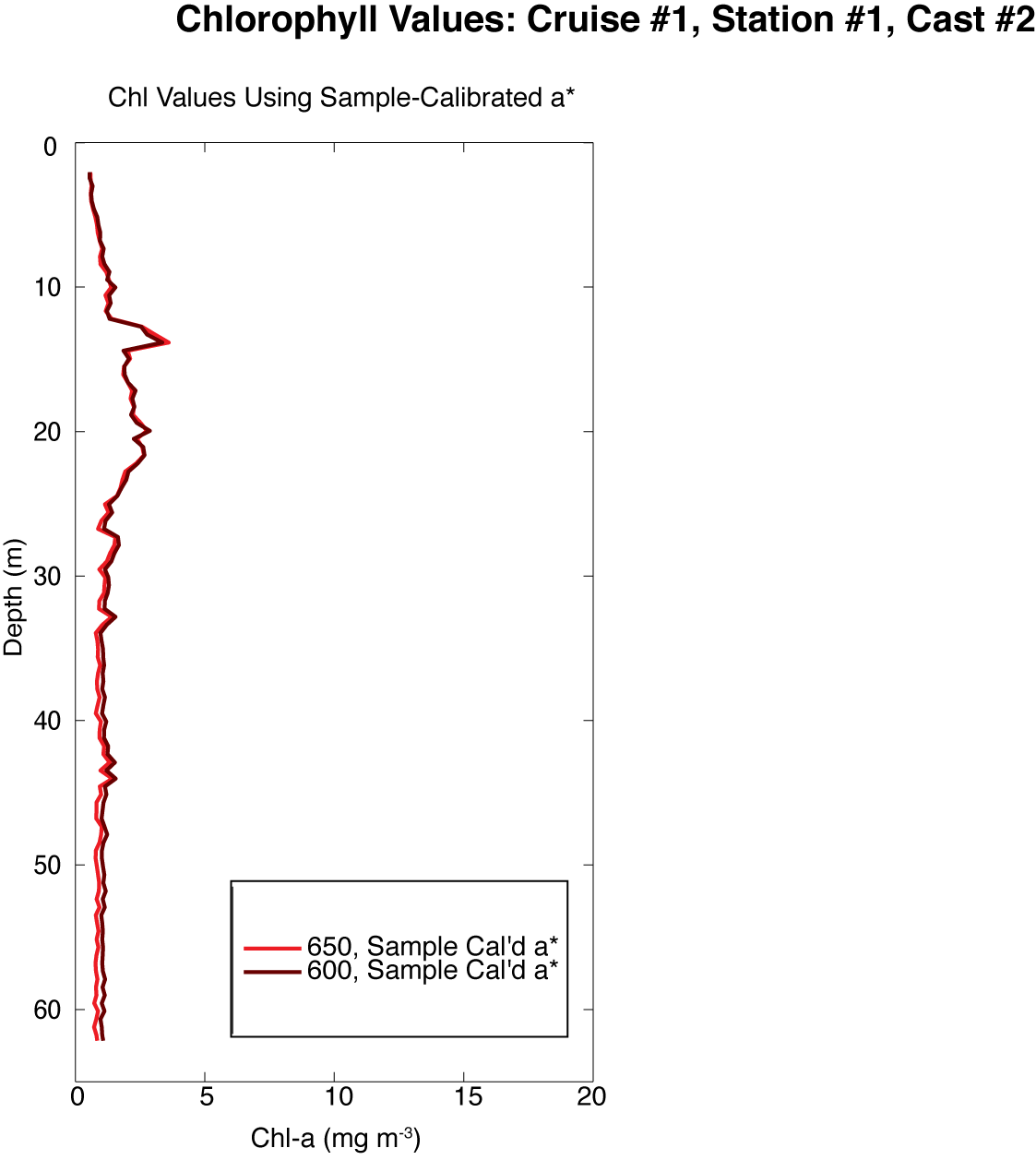 a(676,z) = chl(z)
a*(676)
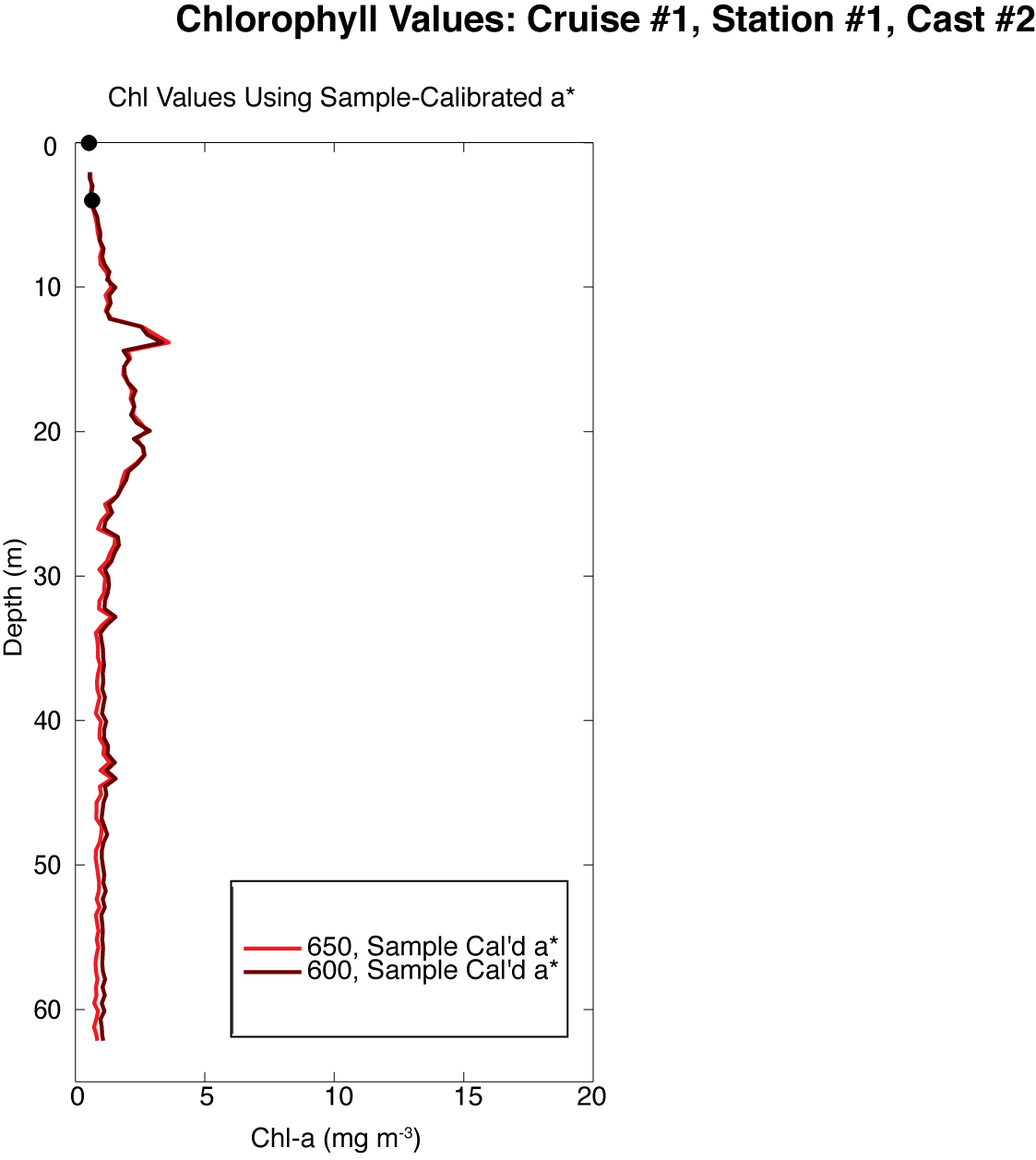 a(676,z) = chl(z)
a*(676)
a*(676)cal’d = 0.022
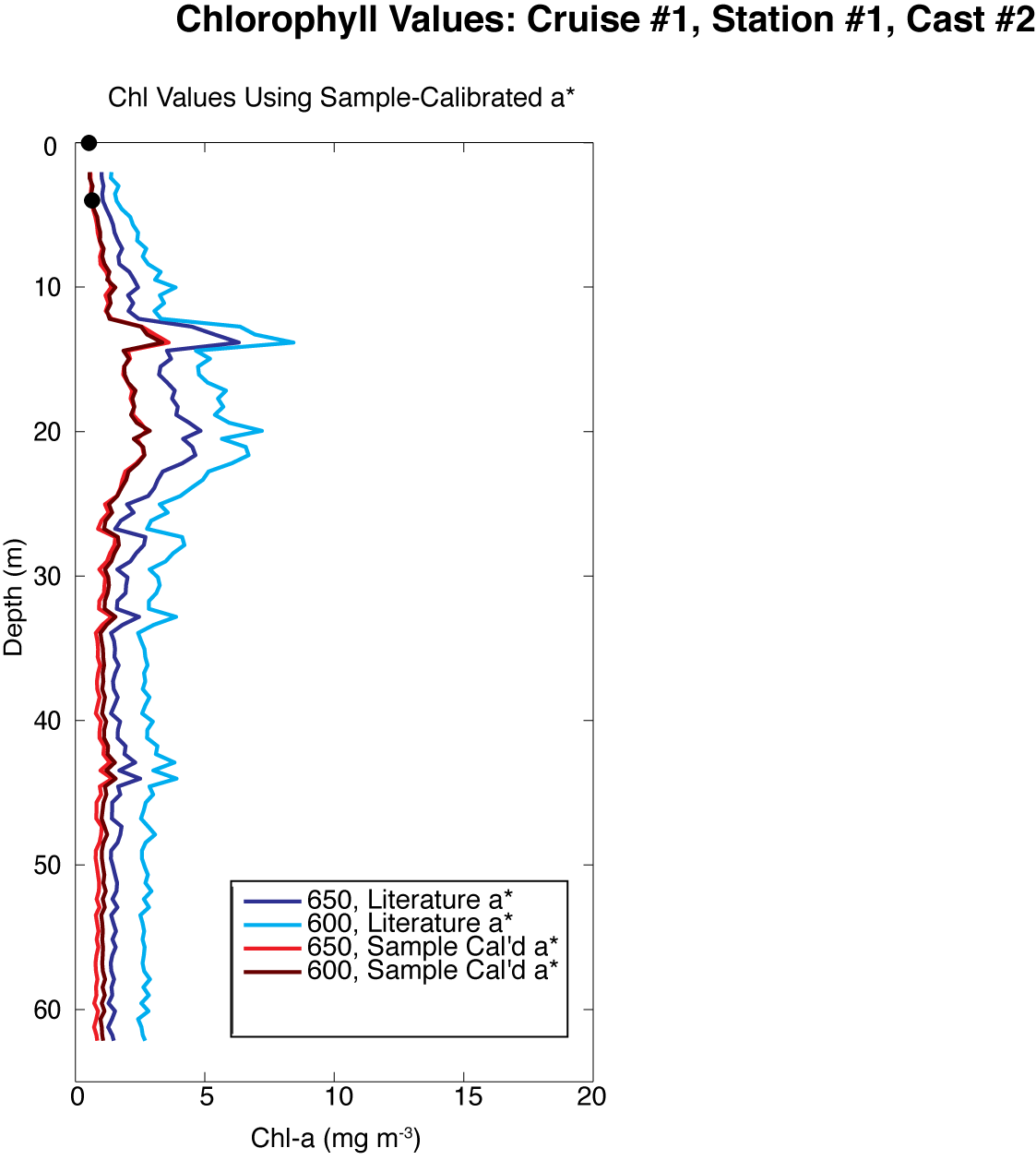 a*(676)lit = 0.014
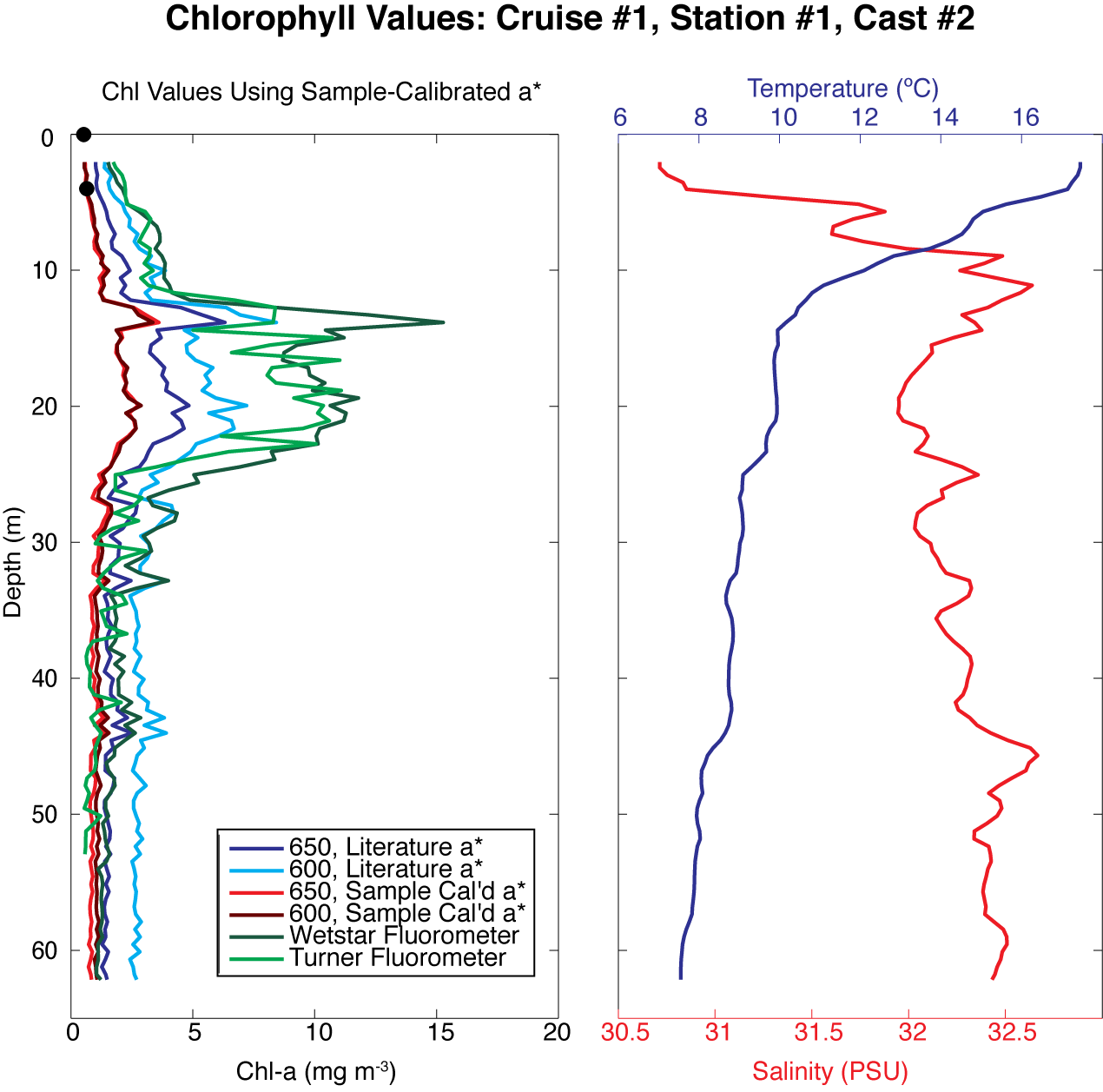 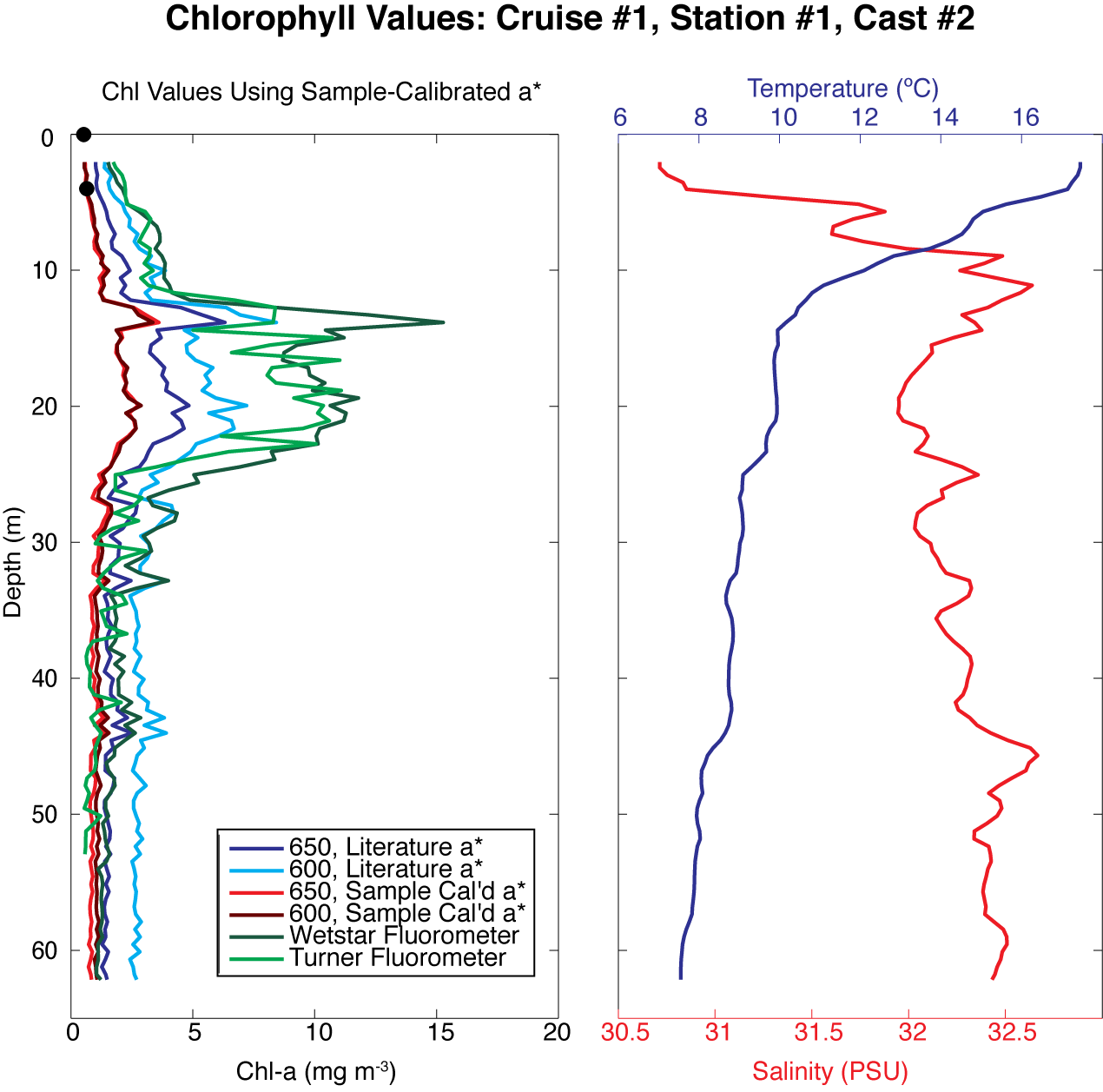 [Speaker Notes: Chl fluor cals??
A* to use?
600 vs 650?]
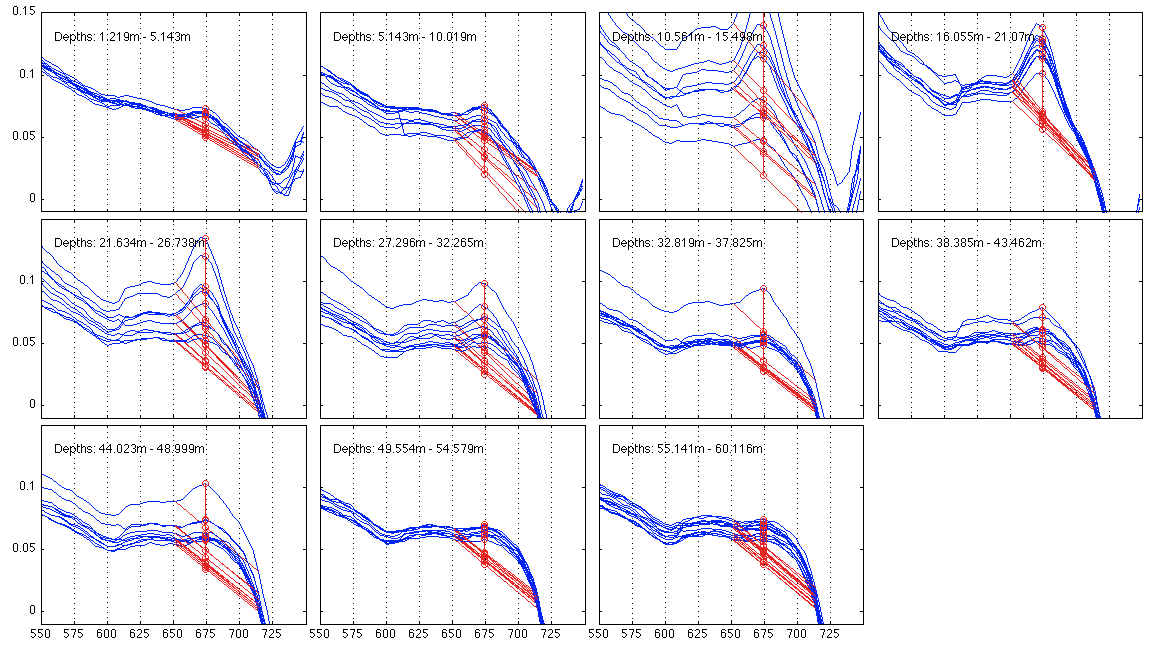